Matthew 18:12-14
“What do you think? If a man has a hundred sheep, and one of them goes astray, does he not leave the ninety-nine and go to the mountains to seek the one that is straying? And if he should find it, assuredly, I say to you, he rejoices more over that sheep than over the ninety-nine that did not go                                                                                    astray. Even so it is not the will of                                            your Father who is in heaven that                                                 one of these little ones should perish.”
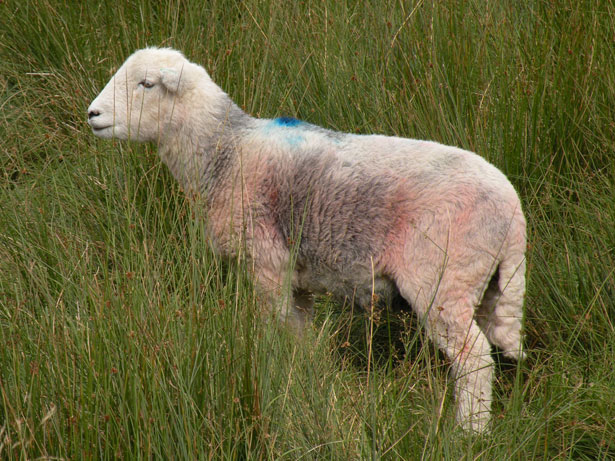 Context of the Passage
“Who is the Greatest in the kingdom of heaven?” (Matthew 18:1).
Discussion about children (Matt. 18:2-6).
Causing “little ones” to sin (Matt. 18:7-10).
Why Jesus came (Matthew 18:11).
Matthew 18:15-20
“Moreover if your brother sins against you, go and tell him his fault between you and him alone. If he hears you, you have gained your brother. But if he will not hear, take with you one or two more, that 'by the mouth of two or three witnesses every word may be established.'  And if he refuses to                                                                   hear them, tell it to the church. But                                         if he refuses even to hear the                                         church, let him be to you like…”
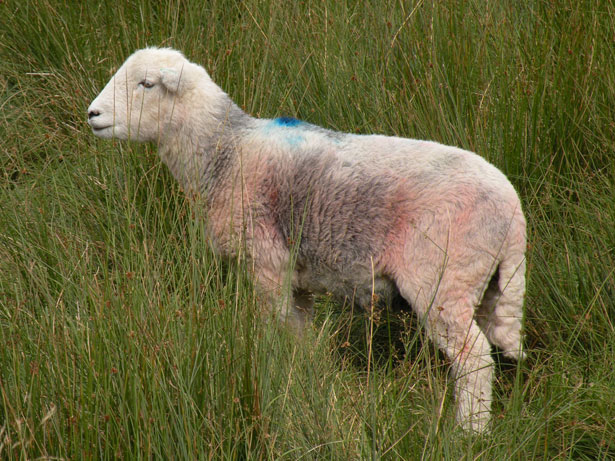 Matthew 18:15-20
“… a heathen and a tax collector.  Assuredly, I say to you, whatever you bind on earth will be bound in heaven, and whatever you loose on earth will be loosed in heaven. Again I say to you that if two of you agree on earth concerning anything that they ask, it will be done for them by My Father                                  in heaven. For where two or three                                             are gathered together in My name,                                    I am there in the midst of them."
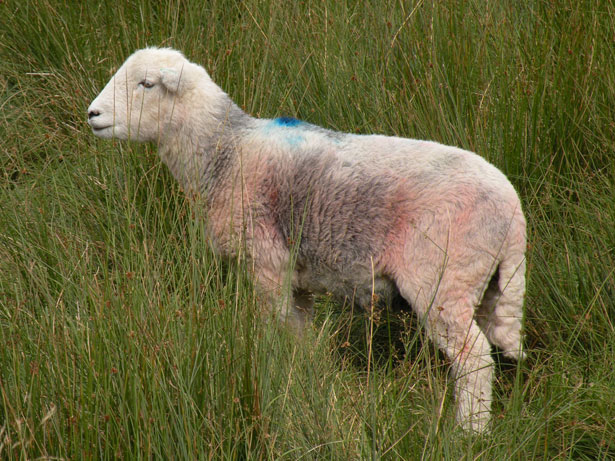 Church Discipline
I. Three Key Texts.
“Lost Sheep Context” (Matthew 18:15-20).
 To the Corinthians (1 Corinthians 5:1-13).
 To the Thessalonians (2 Thess. 3:6-15).
Church Discipline
II. Considering the Teaching.
When Should this Happen?
 Unrepentant sin, not just any sin.
 “Refuses to hear the church” (Matt. 18:17).
 “Has his father’s wife” (1 Cor. 5:1).
 “A brother who is…” (1 Cor. 5:11).
 “Brother who walks disorderly” (2 Th. 3:6).
Church Discipline
II. Considering the Teaching.
When Should this Happen?
 Unrepentant sin, not just any sin.
  Similar or parallel text (Luke 17:3).
Church Discipline
II. Considering the Teaching.
When Should this Happen?
After rebuke and time to repent.
 “Time to repent” (Rev. 2:21).
 Private efforts to restore (Mt. 18:15-17a).
 “Restore such a one” (Gal. 6:1-2).
 Textual issue – “against You” (Mt. 18:15).
Church Discipline
II. Considering the Teaching.
When Should this Happen?
Public vs. Private Sin.
 Are steps of Mt. 18:15-20 always required?
 Not commanded in 1 Cor. 5 & 2 Thess.  3.
 “Puffed up” (1 Cor. 5:2) “glorying” (5:11).
 “Walk among you” (2 Th. 3:11).
Church Discipline
II. Considering the Teaching.
What Does it Involve?
 Not rudeness, hateful words,                                    or corporal punishment.
 “Do not count him as an enemy” (2 Th 3:15).
 Restore “In a spirit of gentleness” (Gal 6:1).
 This is not an “Inquisition.”
Spanish Inquisition
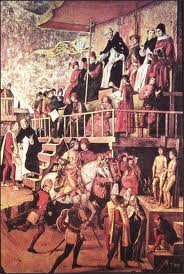 Religious tribunals conducted by the Spanish crown from 1540-1699  under the authority of the Catholic church. 1294 people were executed, countless others were tortured and compelled to renounce beliefs.
Church Discipline
II. Considering the Teaching.
What Does it Involve?
Withdrawal of social contact.
 “Like a heathen and tax collector” (Mt 18:17).
 “A religious man, who becomes a publican, is to be driven out of the society of religion” (Jerusalem Talmud, Demai 23.1).
Church Discipline
II. Considering the Teaching.
What Does it Involve?
Withdrawal of social contact.
 “Like a heathen and tax collector” (Mt 18:17).
 “Deliver such a one to Satan” (1 Cor 5:5a).
 “Not to keep company with…” (1 Cor 5:9).
 “Withdraw from…walks disorderly” (2 Th 3:6).
Church Discipline
II. Considering the Teaching.
What Does it Involve?
Withdrawal of social contact.
 “Note that person and do not keep company with him”  (2 Th 3:14).
 “Not even to eat with such                                            a person” (1 Cor 5:11).
Church Discipline
II. Considering the Teaching.
What Does it Involve?
Withdrawal of social contact.
 To lead one to “be ashamed”  (2 Th 3:15).
 A type of “punishment” (2 Cor 2:6).
 Considered “the destruction of the                   flesh” (1 Cor 5:5b).
Church Discipline
II. Considering the Teaching.
What Does it Involve?
“Disfellowship” is not a scriptural term.
 “Fellowship in the gospel”  (Phil 1:5).
 “Fellowship” is a bond of faith (1 John 1:1-3).
 One withdrawn from is still a                             “brother” (2 Th 3:15).
Church Discipline
II. Considering the Teaching.
What Does it Involve?
This is congregational action.
 There is no withdrawal in the church universal.
 A local church can be (3 John 9-10).
 Those outside we must “note”                                  and “avoid”  (Romans 16:17-18).
Church Discipline
II. Considering the Teaching.
What Does it Involve?
How does this affect family?
 No command of God requires disobedience to another command (cf. 1 Cor 14:34; Col  3:16).
 Commands within the family                                       (1 Cor. 7:5; Eph 6:4; Eph 6:2).
Bro. Bill Cavender
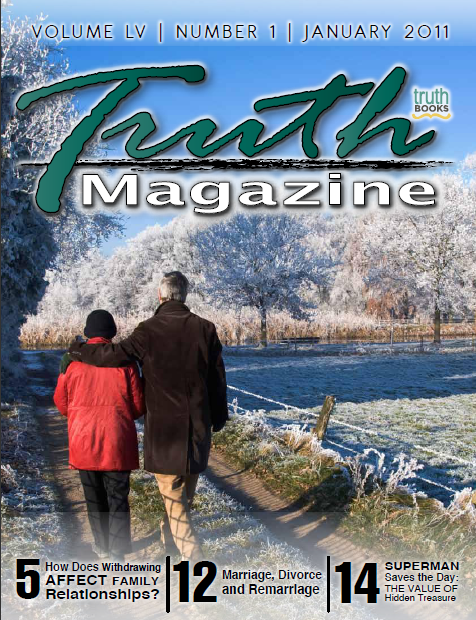 “A family has to deal with its own family members and is not necessarily bound by what a congregation has done.”
“How Does Withdrawing Affect Family Relationships?” Truth Magazine 55.1 (Jan. 2011) 8-10
Bro. Bill Cavender
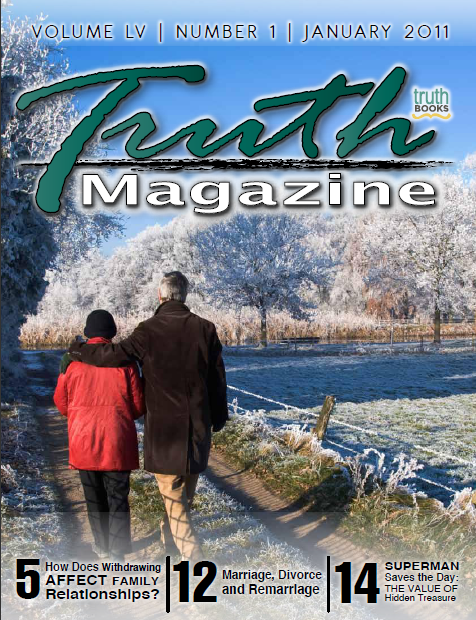 “A Christian cannot condone, and participate in sinful words, deeds, and conduct, as we walk by faith in this sinful world. Each family member will have to determine, for himself/herself, how we deal with misconduct in the family relationship, according to our personal knowledge of God’s will for us.”
“How Does Withdrawing Affect Family Relationships?” Truth Magazine 55.1 (Jan. 2011) 8-10
Church Discipline
II. Considering the Teaching.
Why is this commanded?
 To produce godly sorrow leading to repentance (2 Cor 7:8-12).
 To protect the flock (1 Cor 5:7-8).
 To restore the erring (1 Cor 5:5; 2 Cor 2:5-9).
Hebrews 12:6-11
“For whom the LORD loves He chastens, and scourges every son whom He receives.  If you endure chastening, God deals with you as with sons; for what son is there whom a father does not chasten? But if you are without chastening, of which all have become partakers, then you are illegitimate                               and not sons. Furthermore, we                                     have had human fathers who                                         corrected us, and we paid them                                                 respect…”
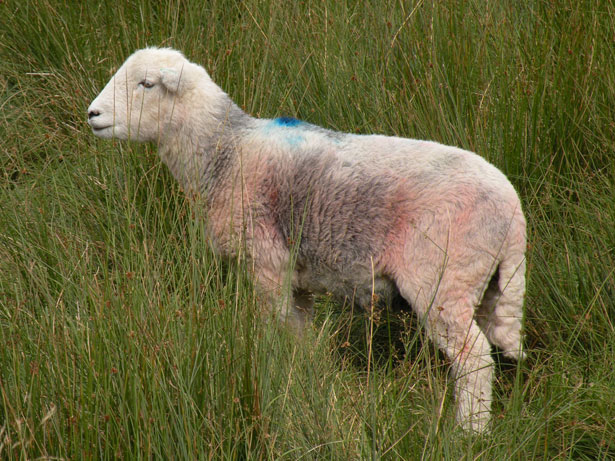 Hebrews 12:6-11
“…Shall we not much more readily be in subjection to the Father of spirits and live? For they indeed for a few days chastened us as seemed best to them, but He for our profit, that we may be partakers of His holiness. 11 Now no chastening seems to be joyful for the present, but painful; nevertheless, after-                                                  ward it yields the peaceable fruit of                                           righteousness to those who have                                  been trained by it.”
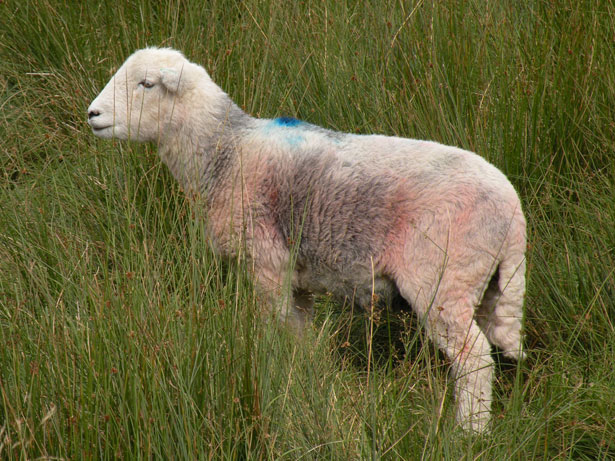